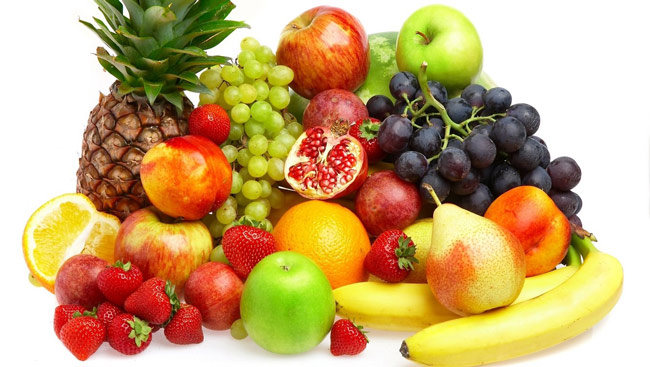 Җиләк - җимешләр
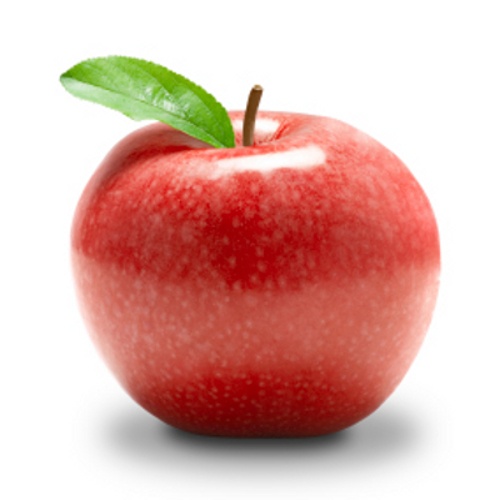 АЛМА
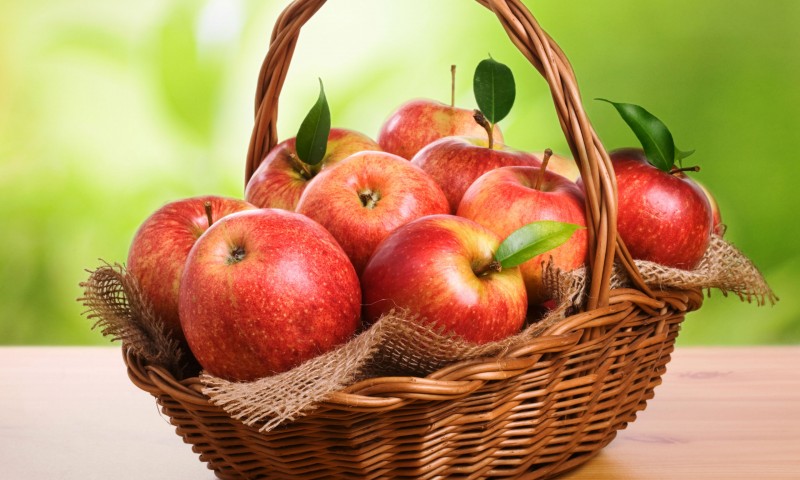 АЛМАЛАР
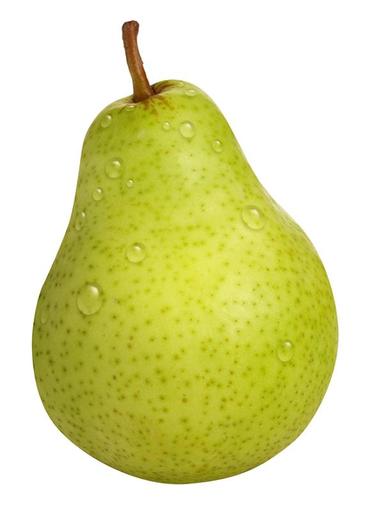 ГРУША
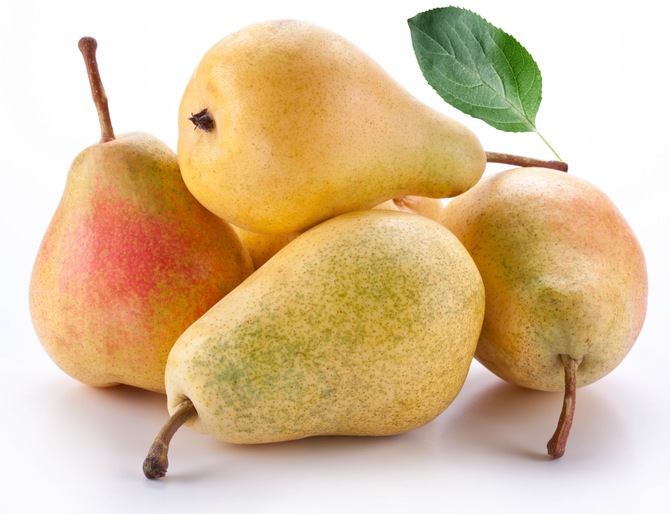 ГРУШАЛАР
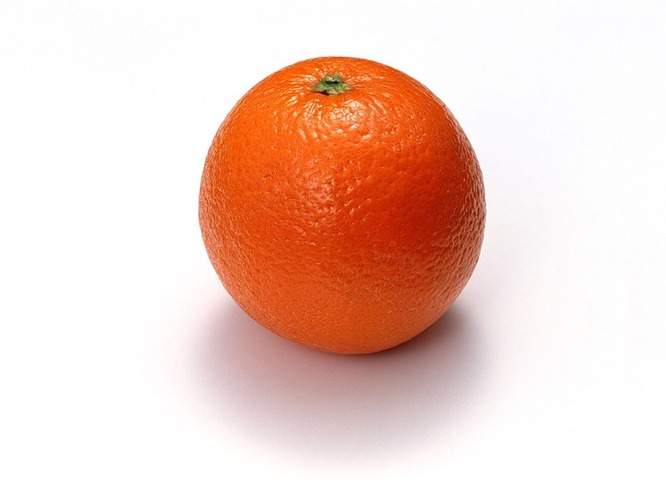 ӘФЛИСУН
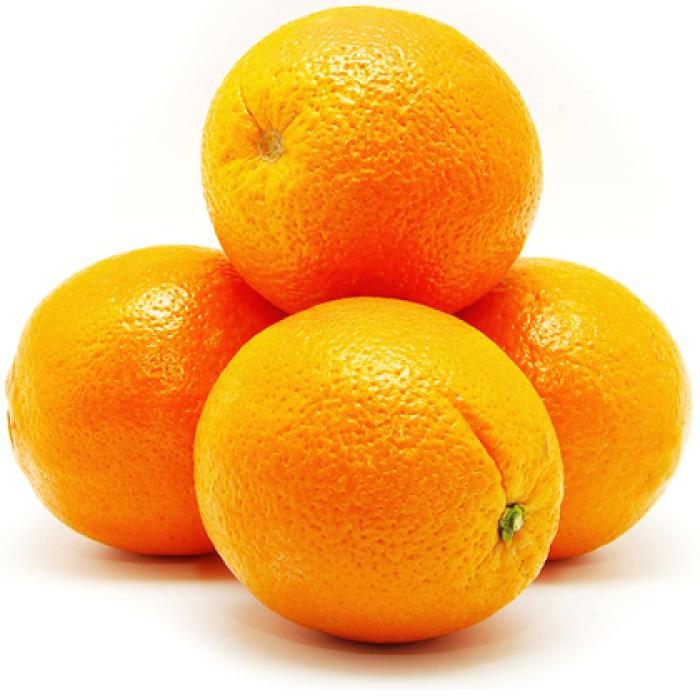 ӘФЛИСУННАР
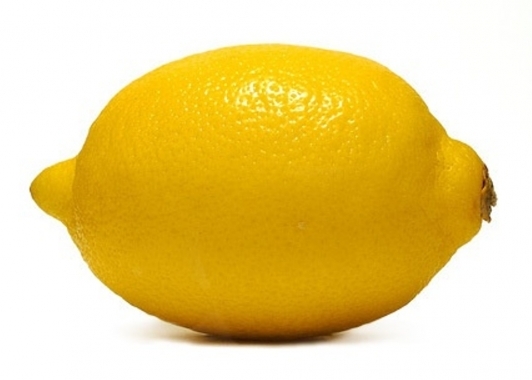 ЛИМОН
ЛИМОННАР
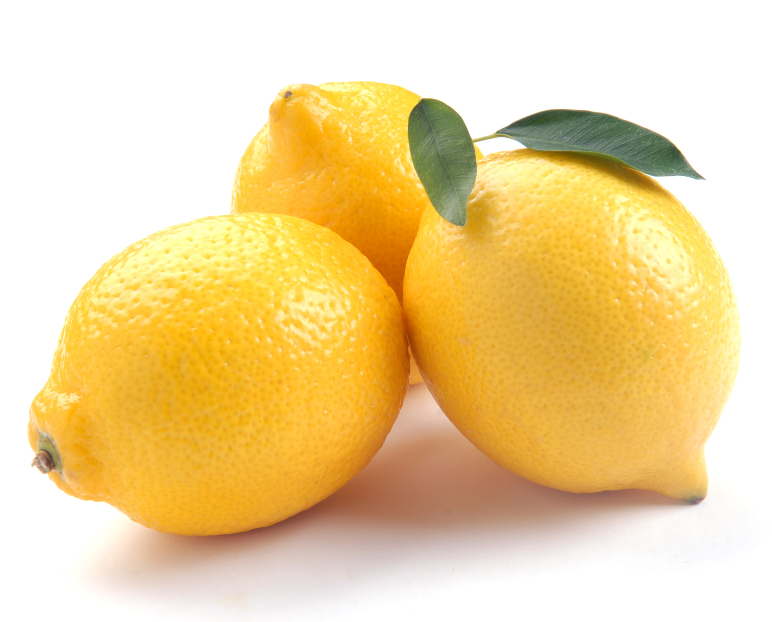 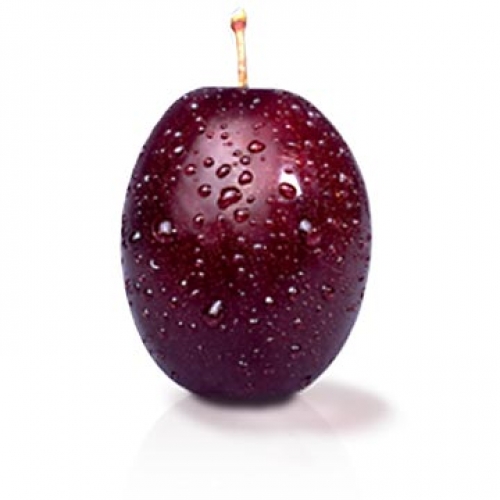 СЛИВА
СЛИВАЛАР
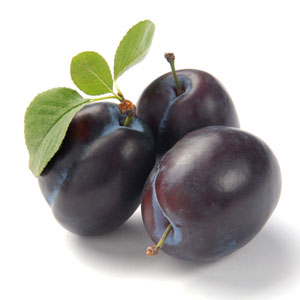 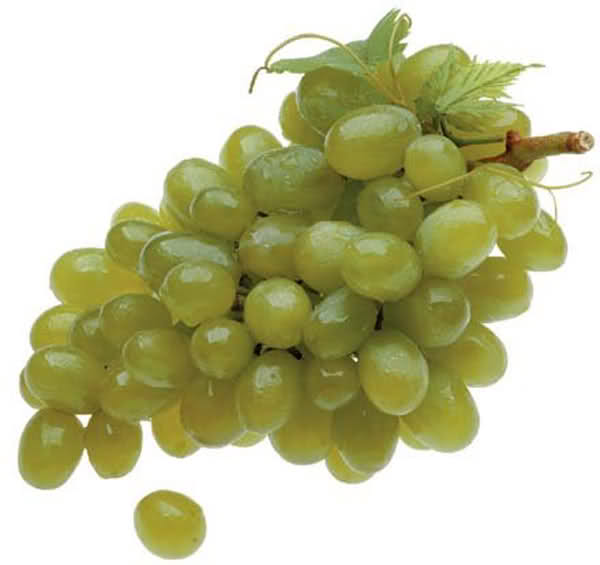 ВИНОГРАД
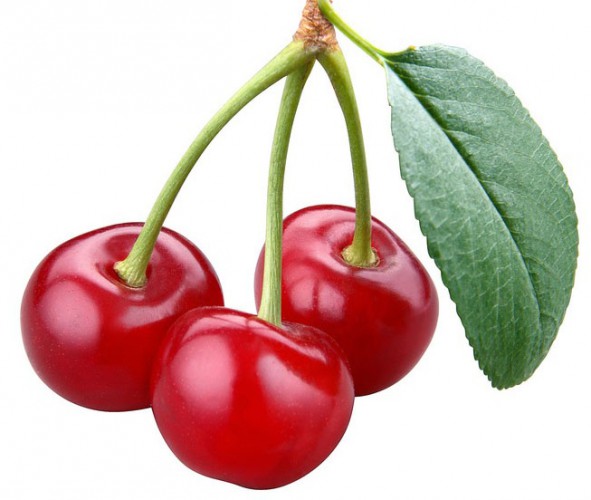 ЧИЯ
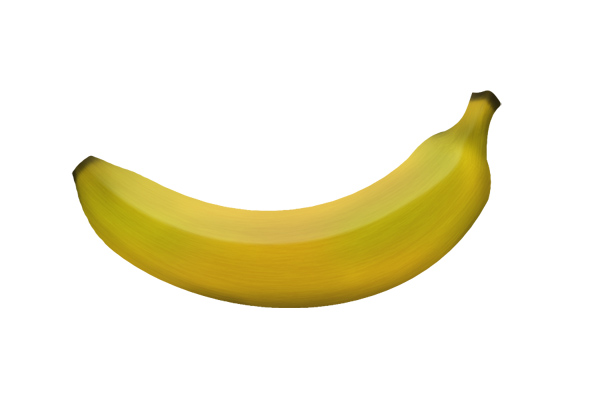 БАНАН
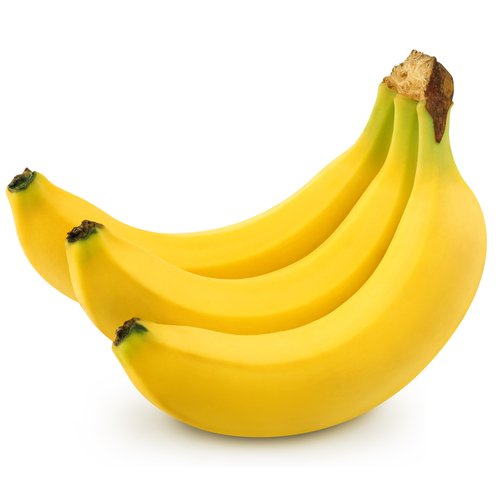 БАНАННАР
ҖИЛӘК-ҖИМЕШЛӘР-ФРУКТЫӘФЛИСУН- АПЕЛЬСИНЧИЯ - ВИШНЯБАЛЛЫ - СЛАДКИЙӘЧЕ - КИСЛЫЙФАЙДАЛЫ -ПОЛЕЗНЫЙТӘМЛЕ - ВКУСНЫЙ